Figured Bass
Kostka/Payne Chapter 3
In the last presentation, we learned about Triad and 7th Chord inversions.
Triad Inversions:
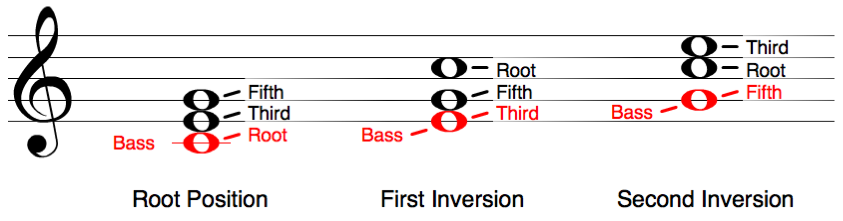 For each inversion, remember to memorize which member of the chord is in the bass.
Seventh Chord Inversions:
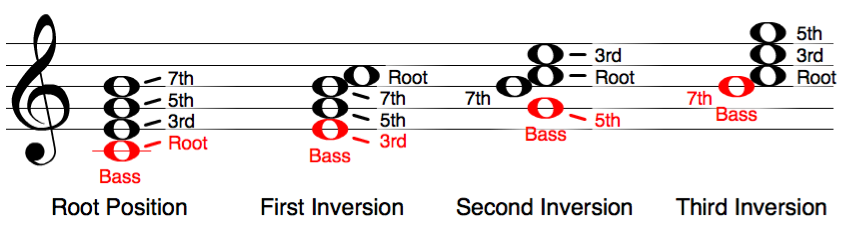 For each inversion, remember to memorize which member of the chord is in the bass.
Inversion Hotline
664-765-4342
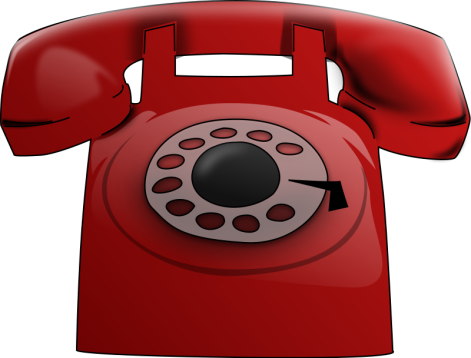 If you can remember a phone number, you can remember inversions!
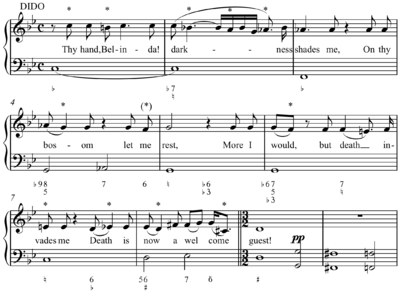 What is Figured Bass?
Figured bass, or thoroughbass, is a kind of integer musical notation used to indicate intervals, chords, and non-chord tones, in relation to a bass note.
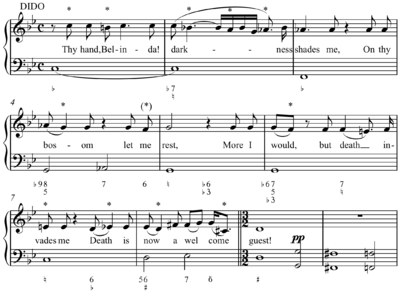 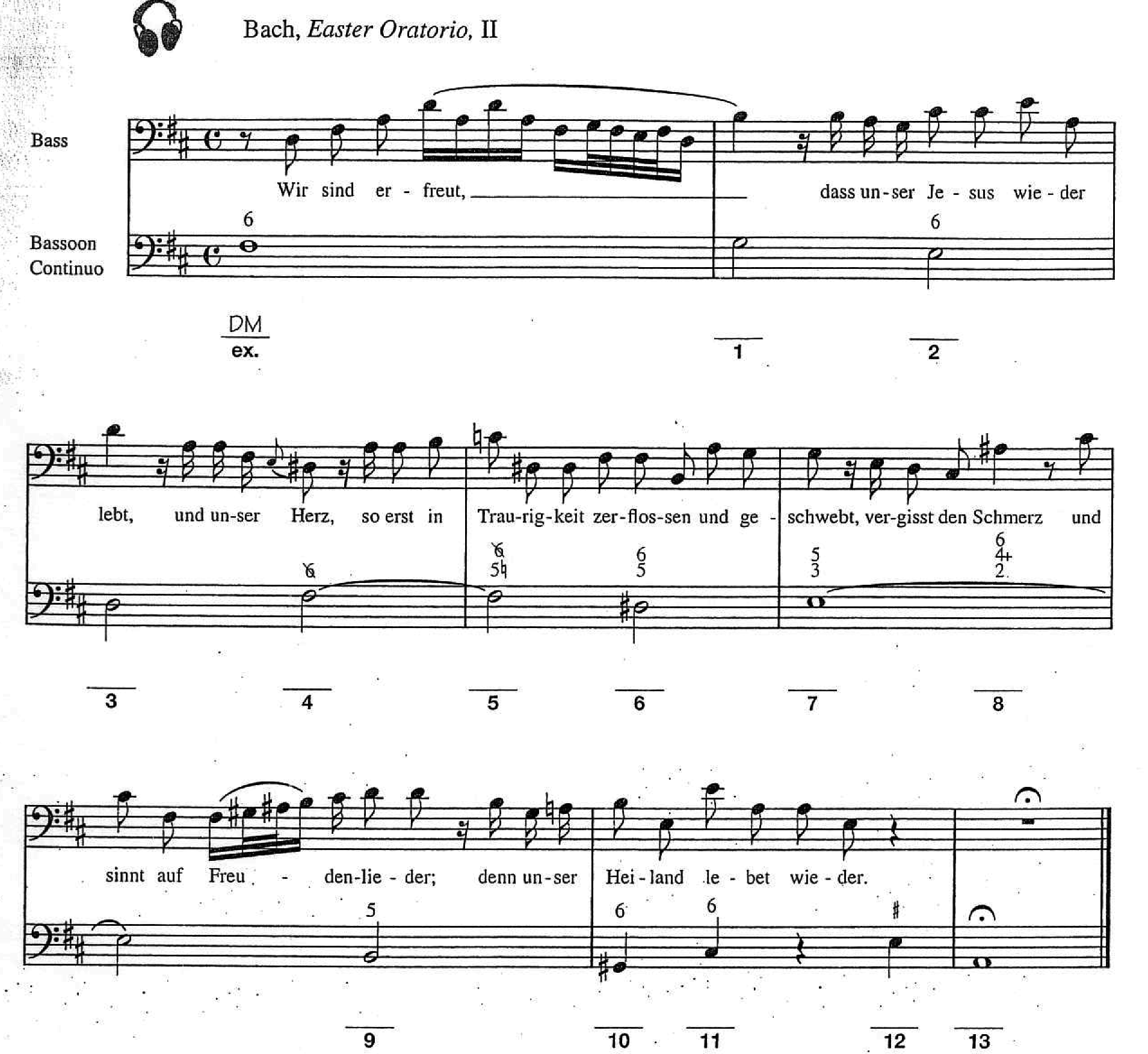 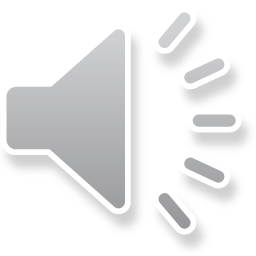 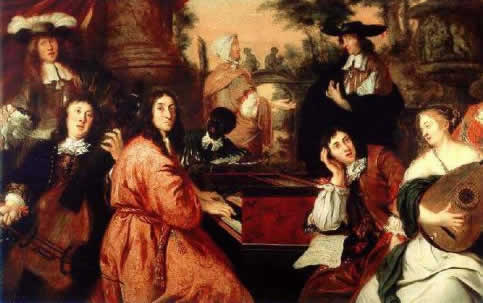 Figured bass is closely associated with basso continuo, an accompaniment used in almost all genres of music in the Baroque period, through rarely in modern music.
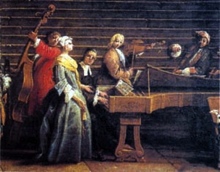 Continuo Group: 

Consisted of one instrument capable 
of playing chords:  Harpsichord, organ, lute, or guitar.

		AND
One or more “bass” instruments such as Cello, double bass, bass viol, bassoon.
Continuo players (often keyboardists) were expected to be able to realize figured bass notation.
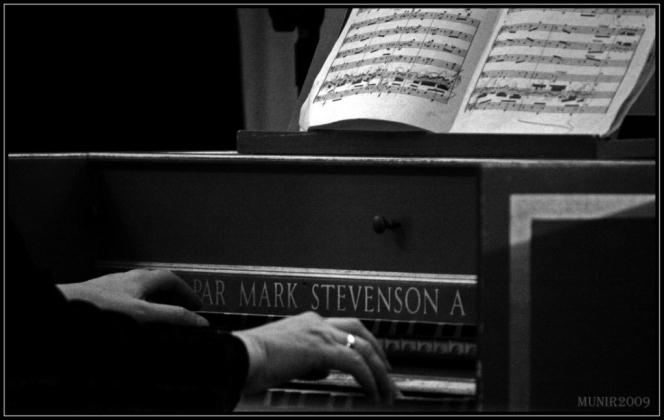 What does it all mean?
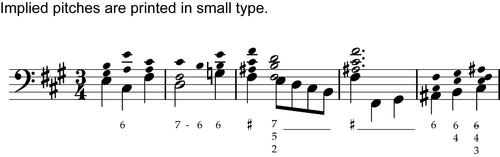 Figured Bass:
Write this down!
Figured bass means  
“Intervals above the bass.”
And memorize it!
Inversion Symbols and Figured Bass
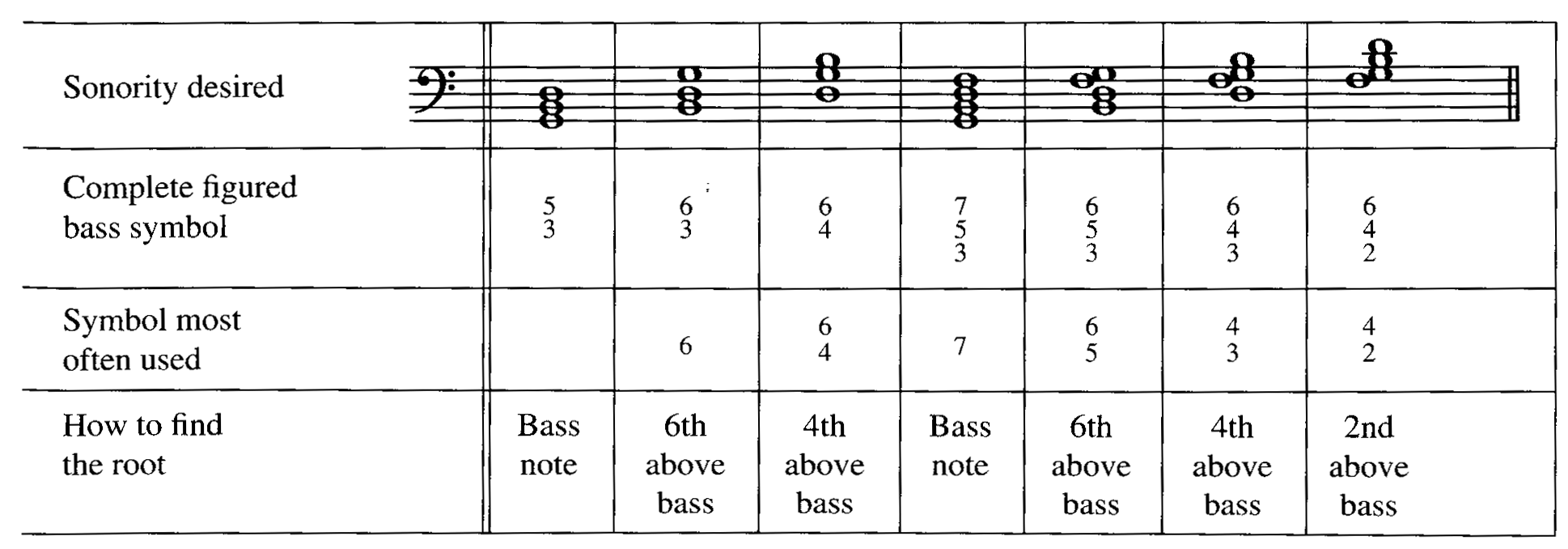 Inversion Symbols and Figured Bass
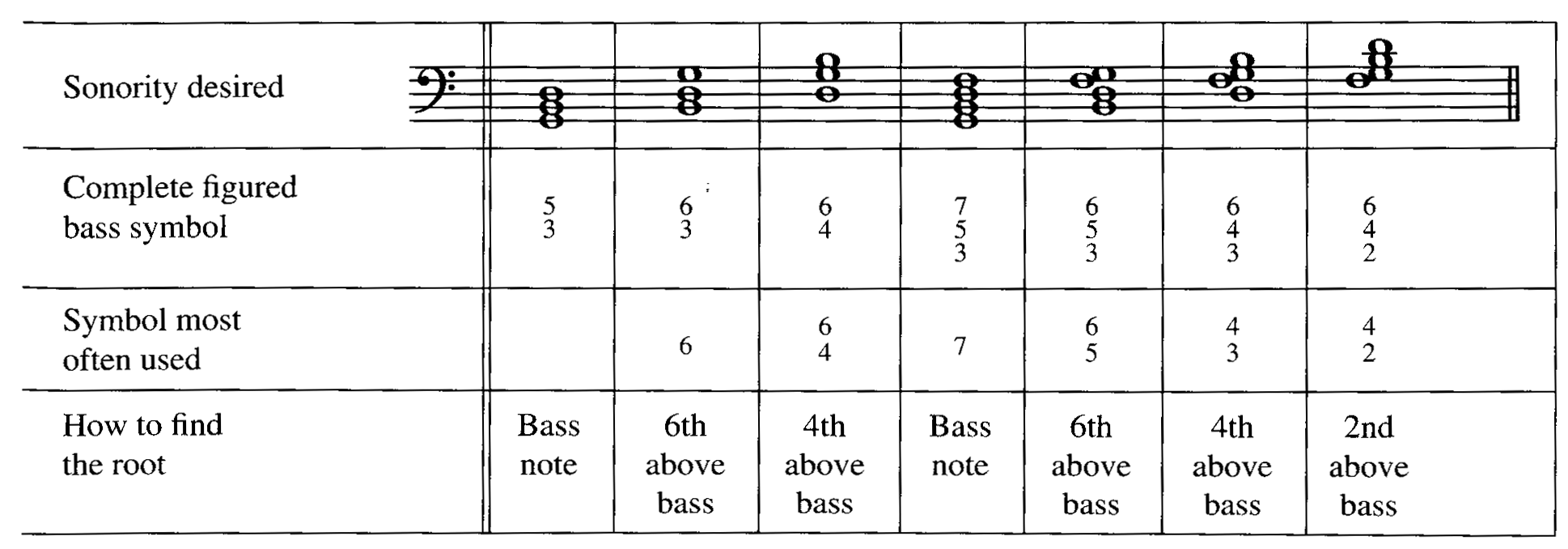 Inversion Symbols and Figured Bass
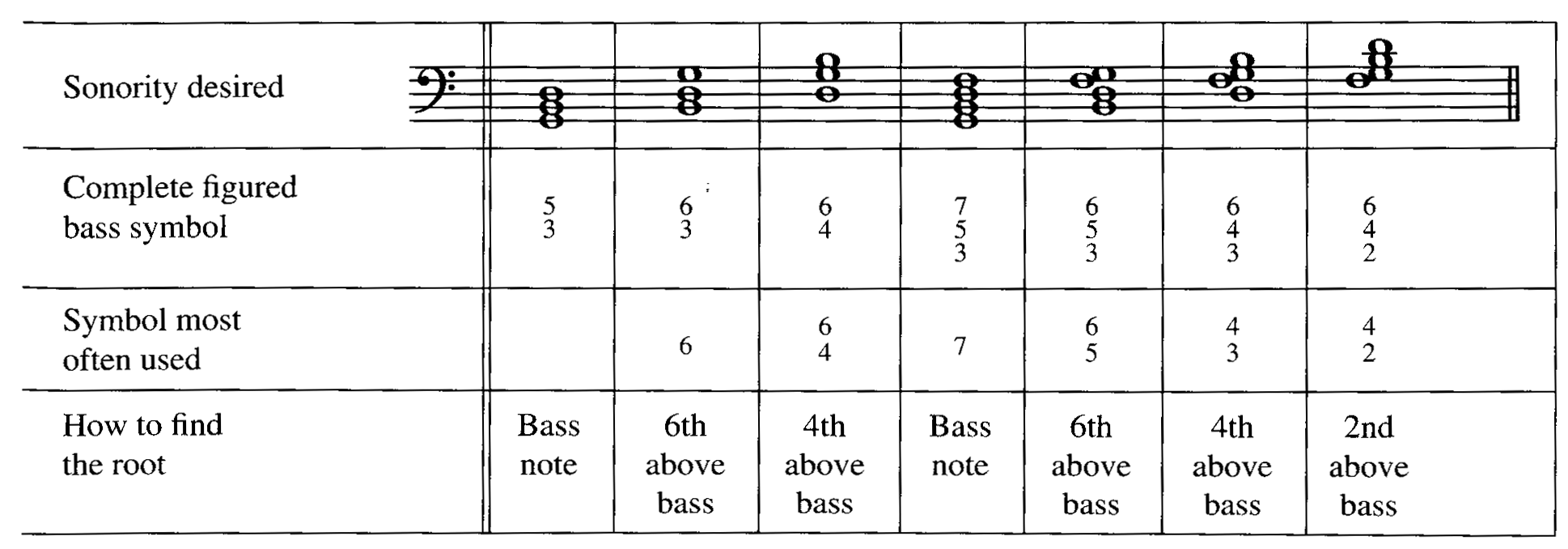 Inversion Symbols and Figured Bass
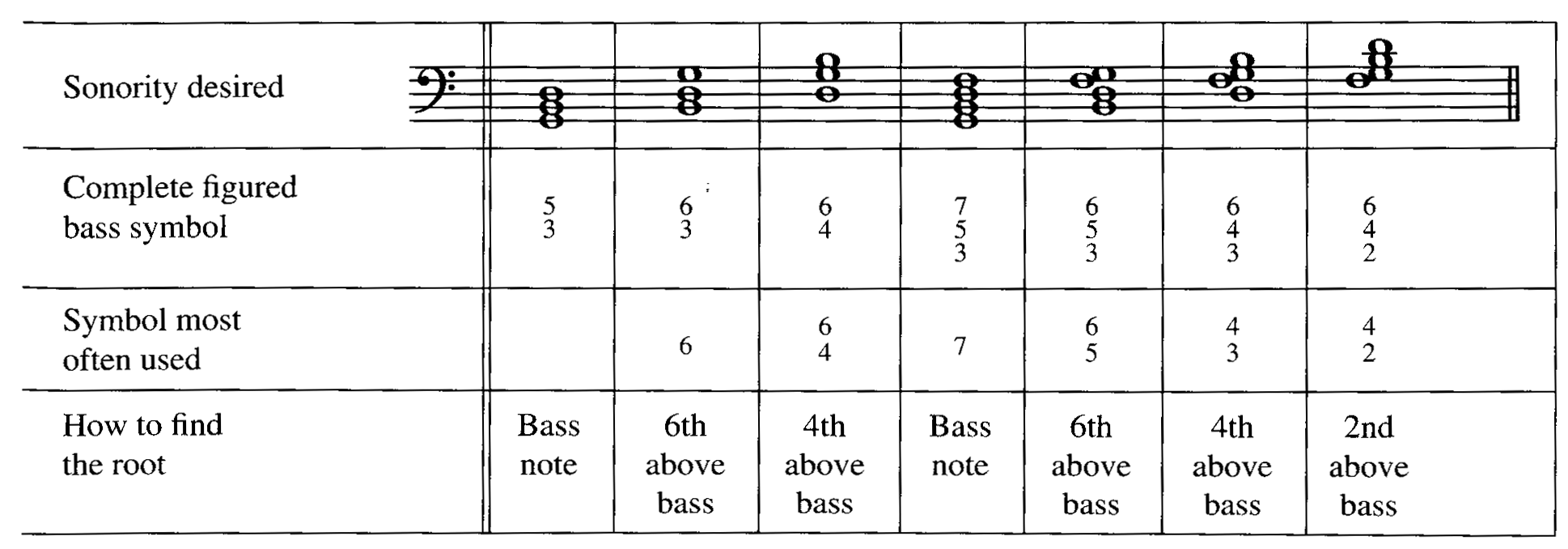 Inversion Symbols and Figured Bass
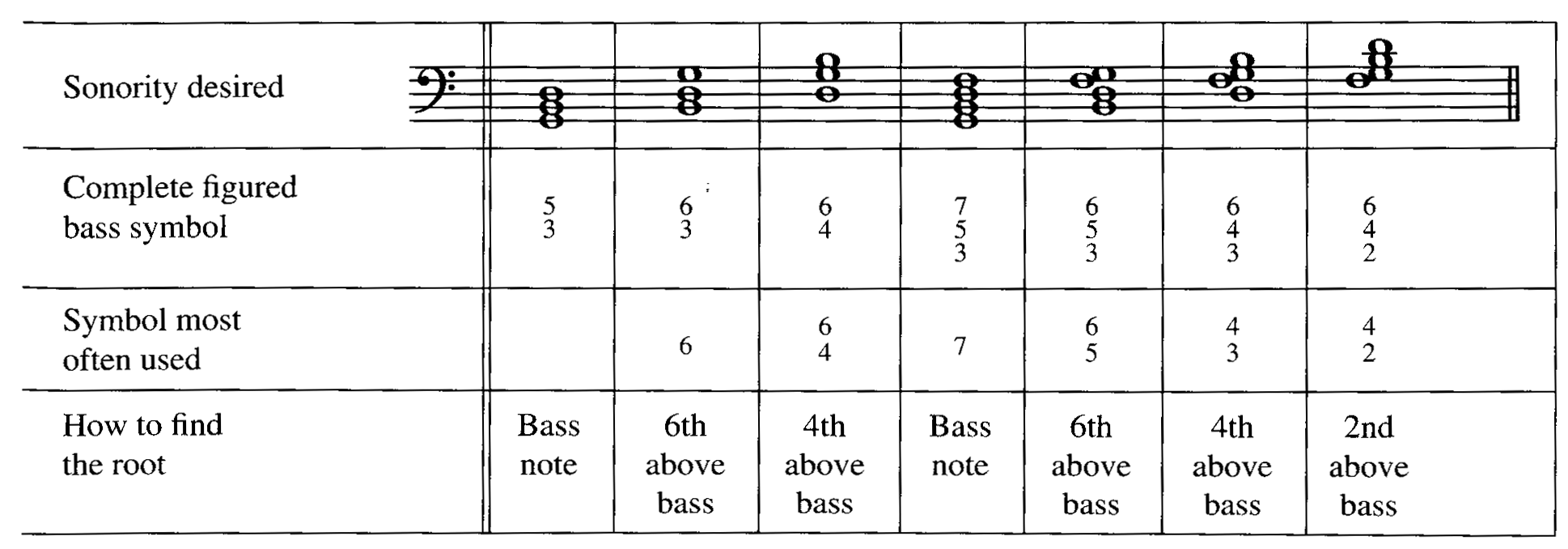 Seventh Chords
Inversion Hotline
Triads
Lowest Note

Root


Third


Fifth


Seventh
Lowest Note

Root


Third


Fifth
Inversion Symbol

7

6
5


4
3


4
2
Inversion Symbol




6


6
4
664-765-4342
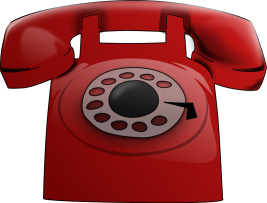 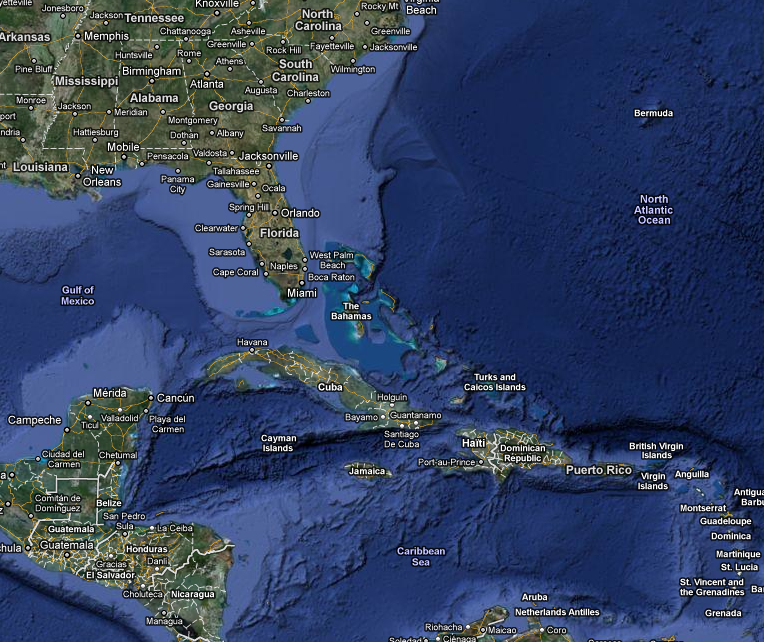 1-664 is for Montserrat
♭♮♯+ \
Important Symbols:
Write the next page down!
And memorize it!
♭♮♯+ \
Important Symbols:
An accidental next to a roman numeral in the figured bass could be used to raise or lower a note.
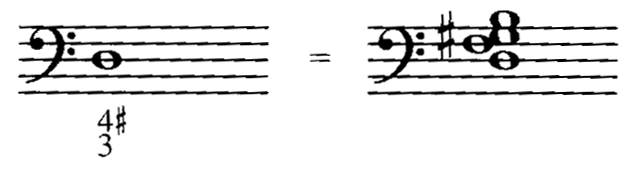 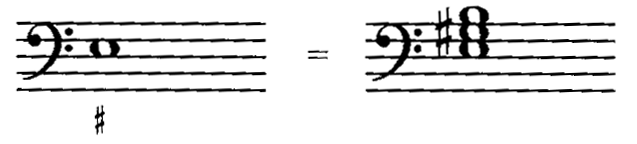 An accidental by itself always refers to the 3rd ABOVE THE BASS.
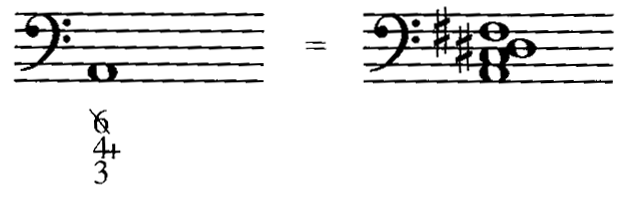 A slash \ or plus + sign with an Arabic numeral means to raise that note.